ГБОУ СОШ № 1352 с углубленным изучением 
английского языка г. Москвы
Кислород
Политова Светлана Викторовна, 
учитель химии высшей квалификационной категории
Нахождение в природе
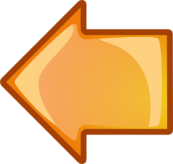 Выполни задание
Запишите уравнение реакции взаимодействия фосфора с кислородом (валентность фосфора в получившемся веществе равна V)
Р + O  PO
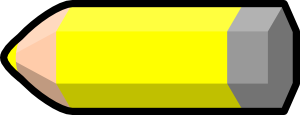 Проверка
4
P
+
5
O
=
2
P
O
2
2
5
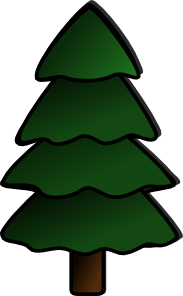 Ошибка
Ошибка
Ошибка
Ошибка
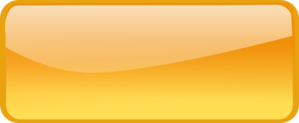 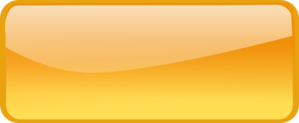 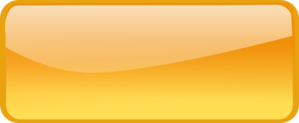 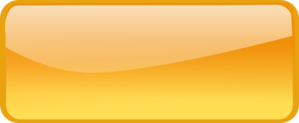 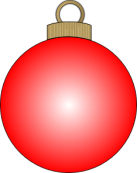 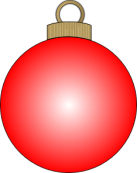 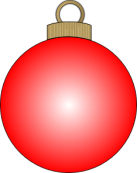 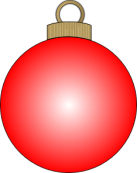 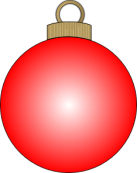 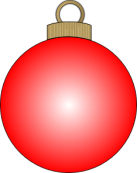 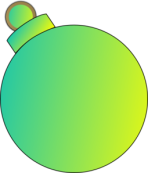 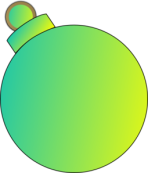 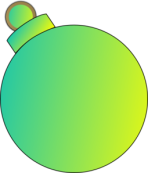 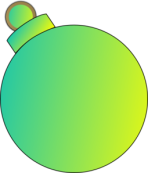 4
5
3
6
2
3
4
2
5
2
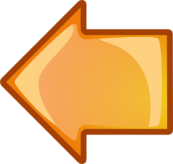 Выполни задание
Запишите уравнение реакции взаимодействия меди с кислородом (валентность меди в получившемся веществе равна II)
Cu + O  CuO
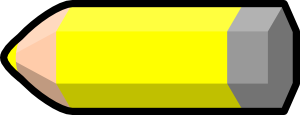 Проверка
2
Cu
+
O
=
2
Cu
O
2
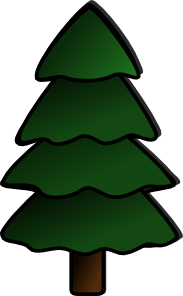 Ошибка
Ошибка
Ошибка
Ошибка
Ошибка
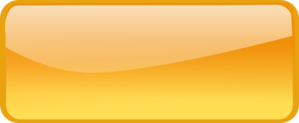 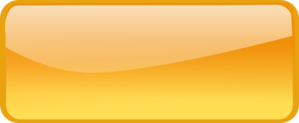 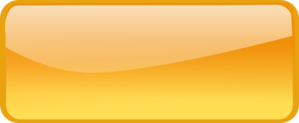 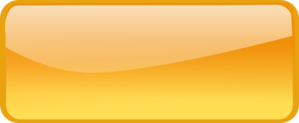 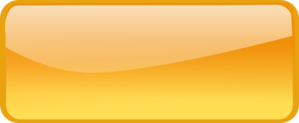 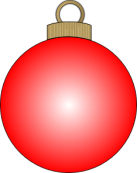 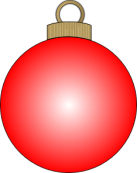 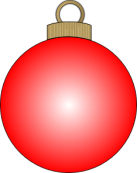 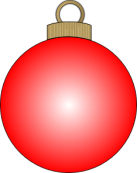 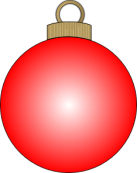 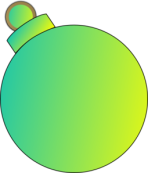 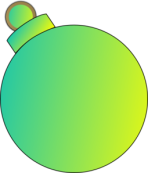 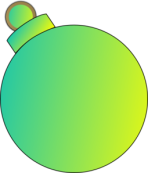 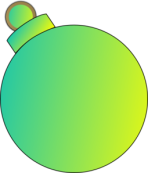 2
1
3
4
2
3
4
2
5
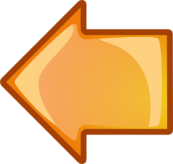 Хорошо растворяется в воде
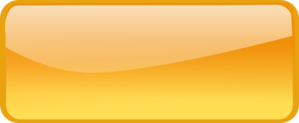 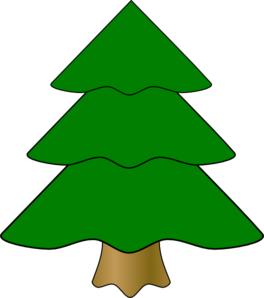 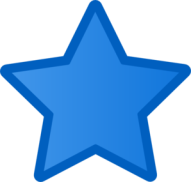 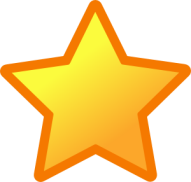 Нет
Да
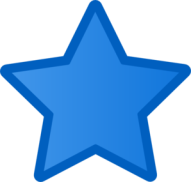 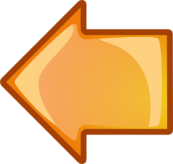 Плохо растворяется в воде
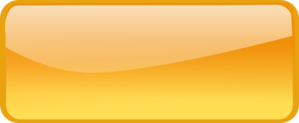 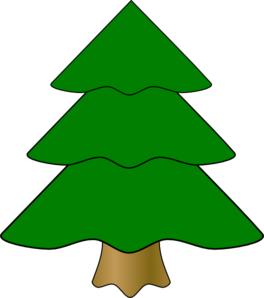 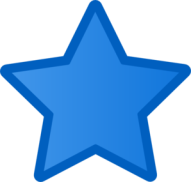 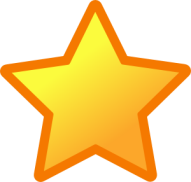 Нет
Да
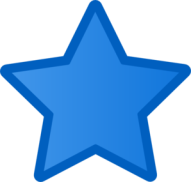 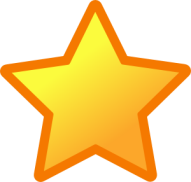 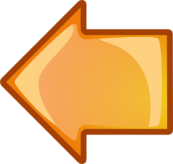 Легче воздуха
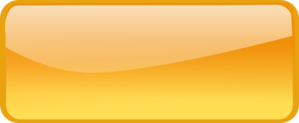 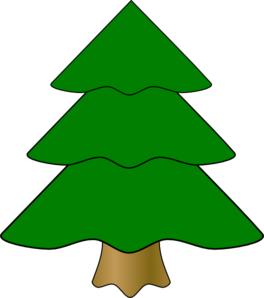 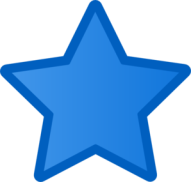 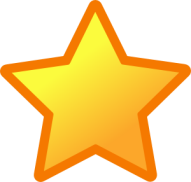 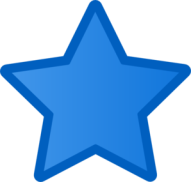 Нет
Да
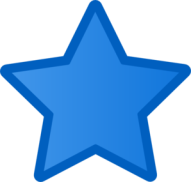 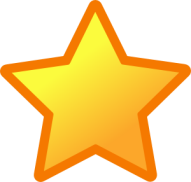 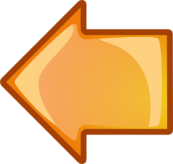 Газ, поддерживает горение
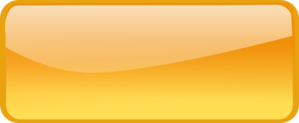 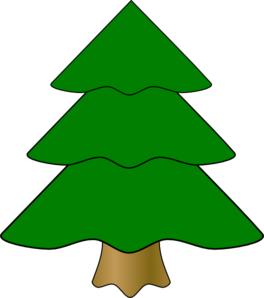 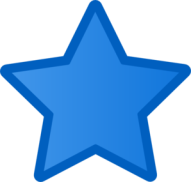 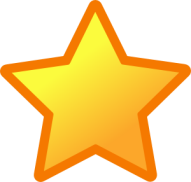 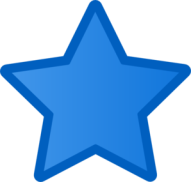 Нет
Да
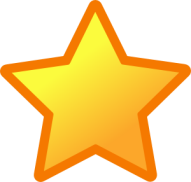 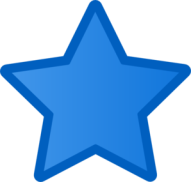 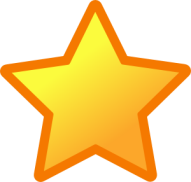 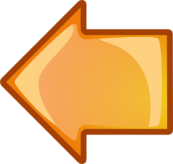 Собирают методом вытеснения воздуха
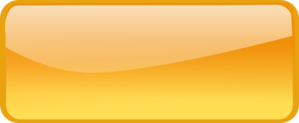 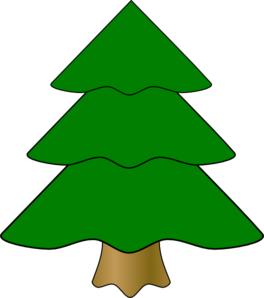 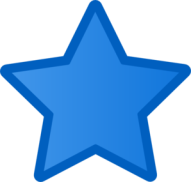 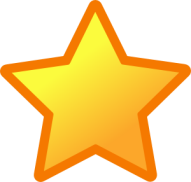 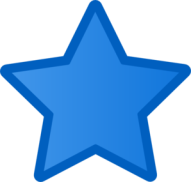 Нет
Да
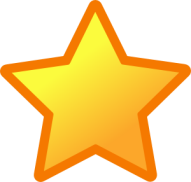 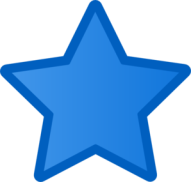 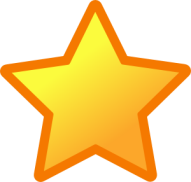 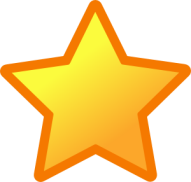 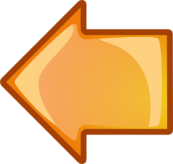 Собирают в опрокинутый вверх дном сосуд
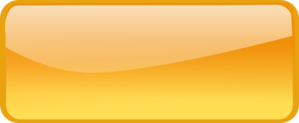 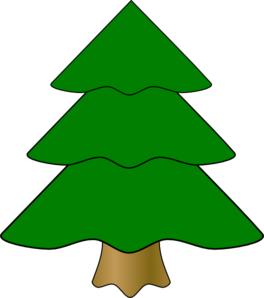 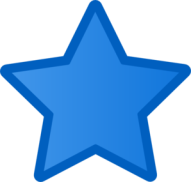 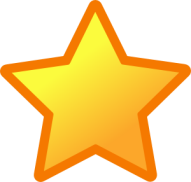 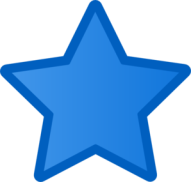 Нет
Да
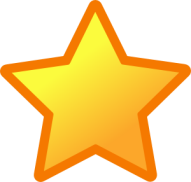 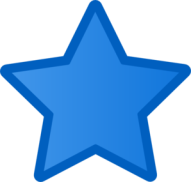 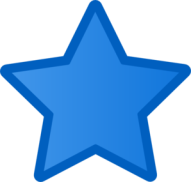 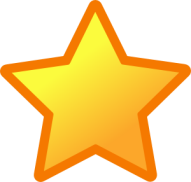 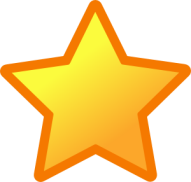 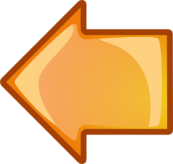 Собирают методом вытеснения воды
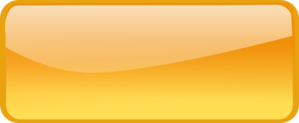 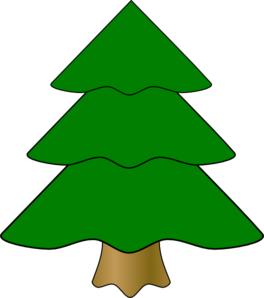 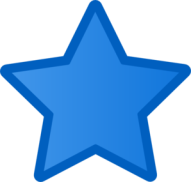 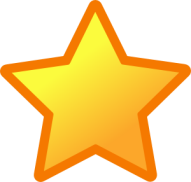 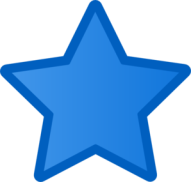 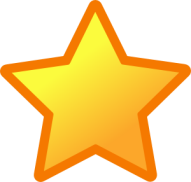 Нет
Да
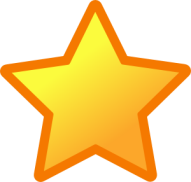 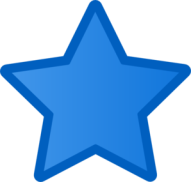 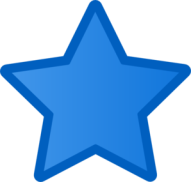 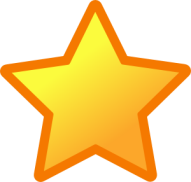 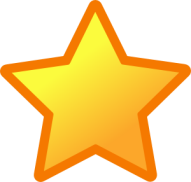 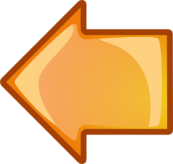 Получают перегонкой жидкого воздуха
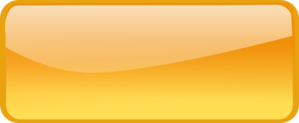 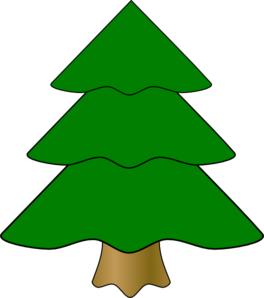 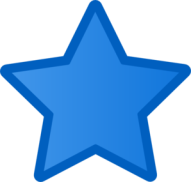 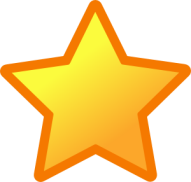 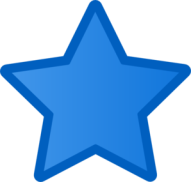 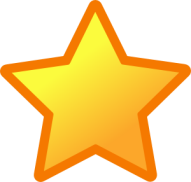 Нет
Да
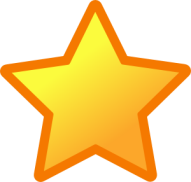 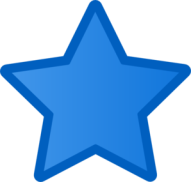 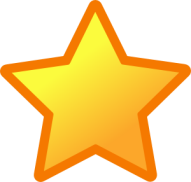 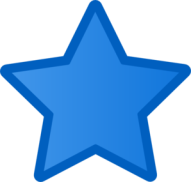 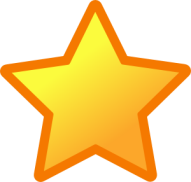 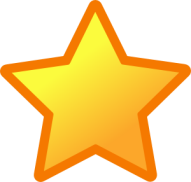 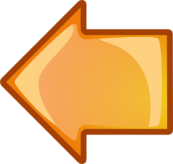 Получают перегонкой жидкого воздуха
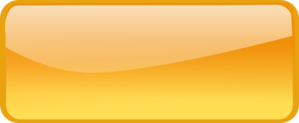 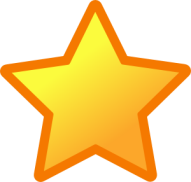 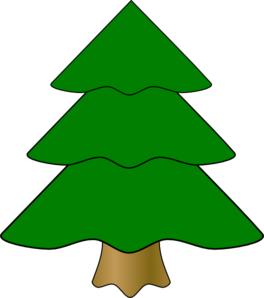 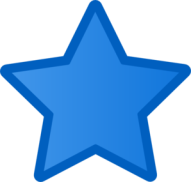 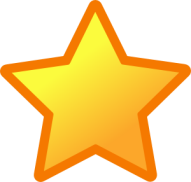 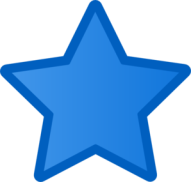 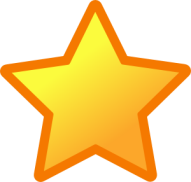 Нет
Да
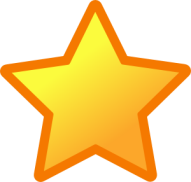 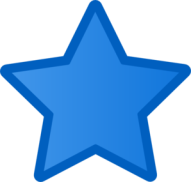 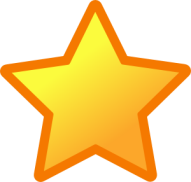 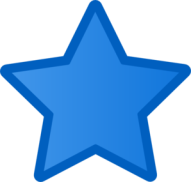 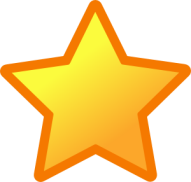 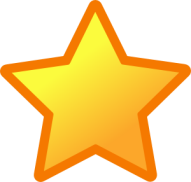 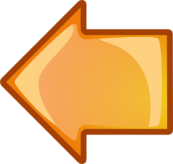 Получение кислорода
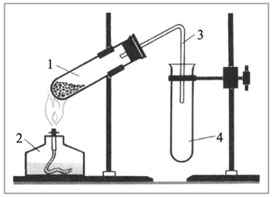 Получение кислорода
Из воды
Из воздуха
Из воды
Мысли о кислороде…
Кислород – это вещество, вокруг которого вращается земная химия.
Й.Я. Берцелиус
Домашнее задание
Са + ? → СаО
?   + О2 → Al2О2
Р + О2 → ?
? + О2 → Li2O
Na + O2→ ?
Ссылки:
http://him.1september.ru/view_article.php?id=200901407  - разработка урока Шульгина Л.И;
http://www.clker.com/inc/svgedit/svg-editor.html?paramurl=/inc/clean.html?id=81613 – елка;
http://www.clker.com/inc/svgedit/svg-editor.html?paramurl=/inc/clean.html?id=11124 – елка;
http://www.clker.com/inc/svgedit/svg-editor.html?paramurl=/inc/clean.html?id=12275 – управляющая кнопка;
http://www.clker.com/inc/svgedit/svg-editor.html?paramurl=/inc/clean.html?id=74027 – скругленный прямоугольник;